Клетканын ачылыш тарыхы жана изилдениши. Эукариоттук клеткалардын органиоддери жана өз ара аракеттенүүсү.
Сабактын жүрүшүндө:
Организмдин клеткалык түзүлүшүнүн ачлыш тарыхы, цитология илими;
Клеткалык теория жана анын мааниси;
Эукариоттук клеткалардын тушулушу тууралуу окуп үйрөнөсүңөр.
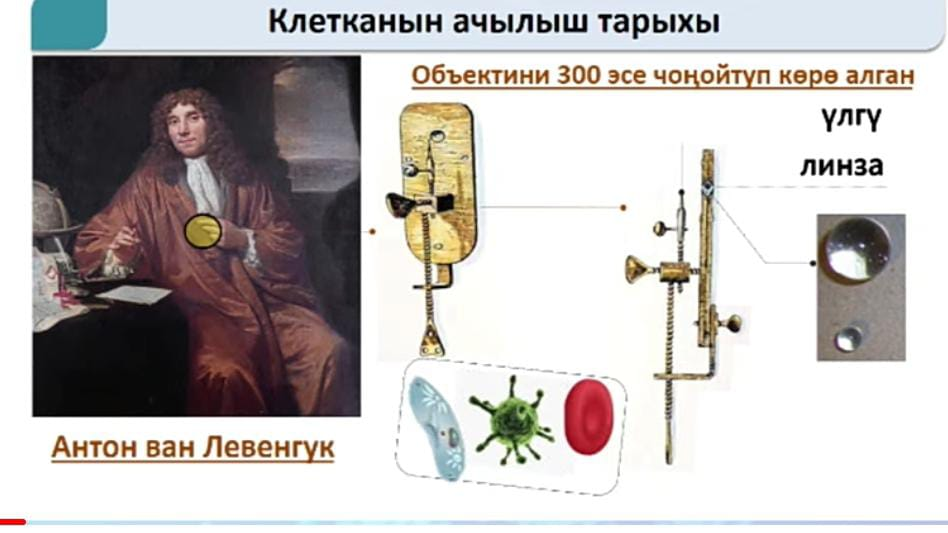 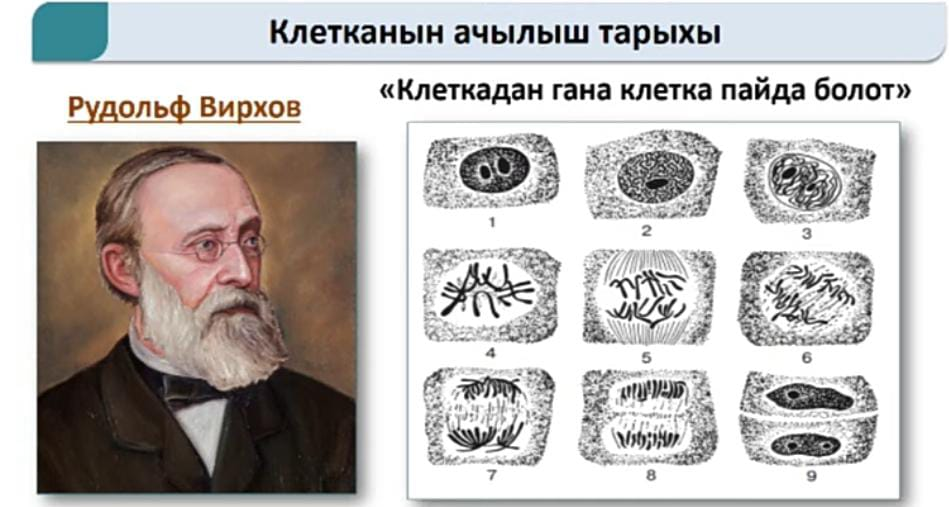 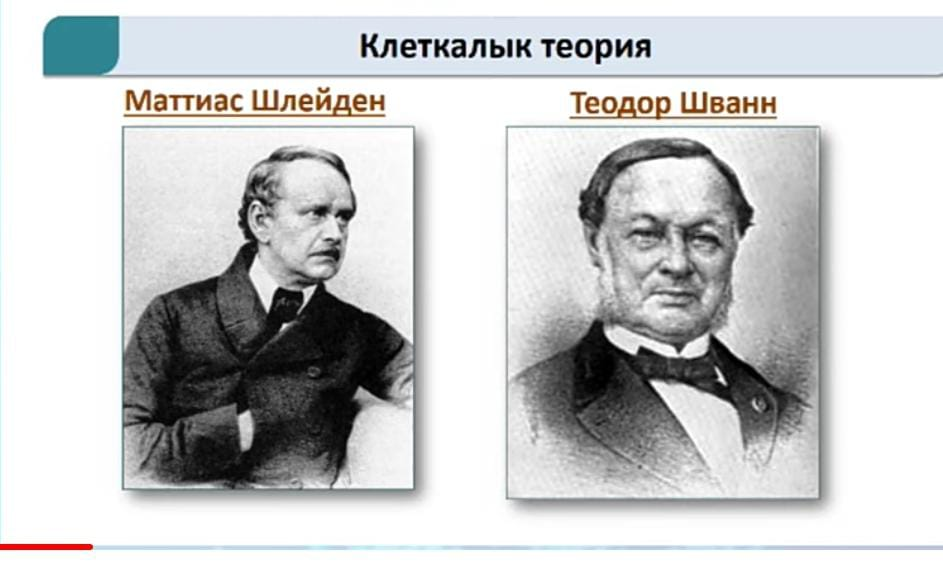 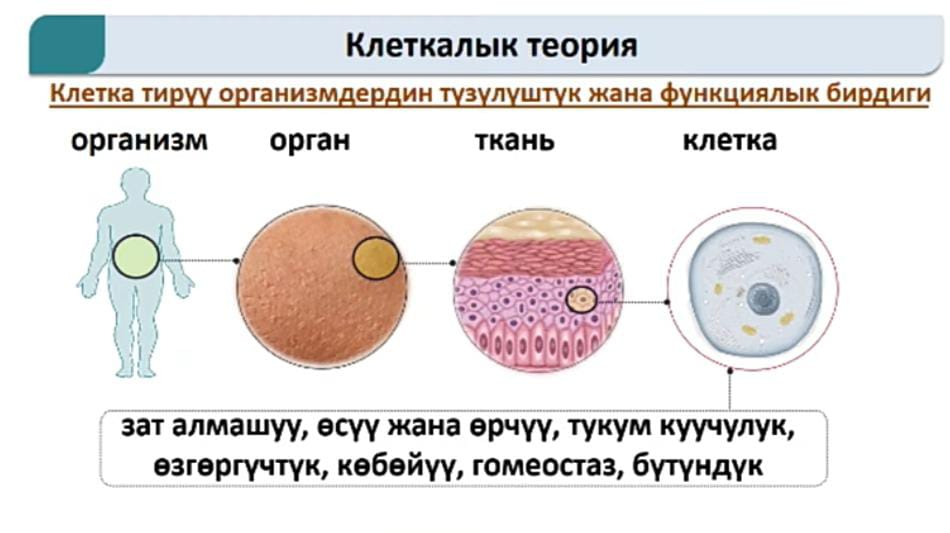 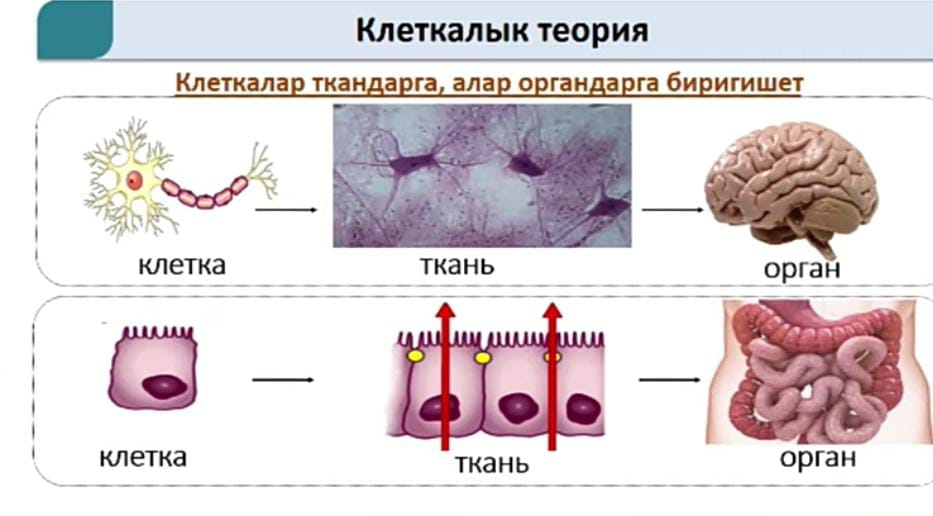 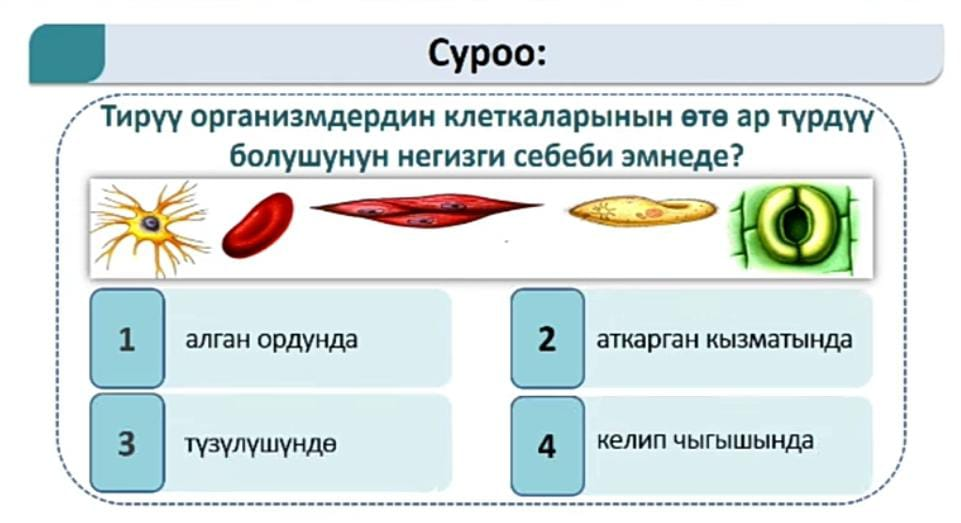 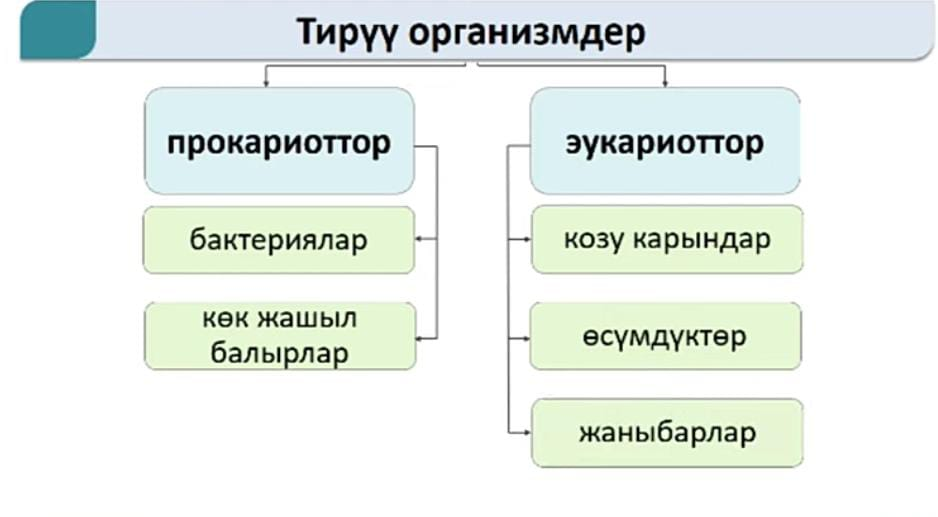 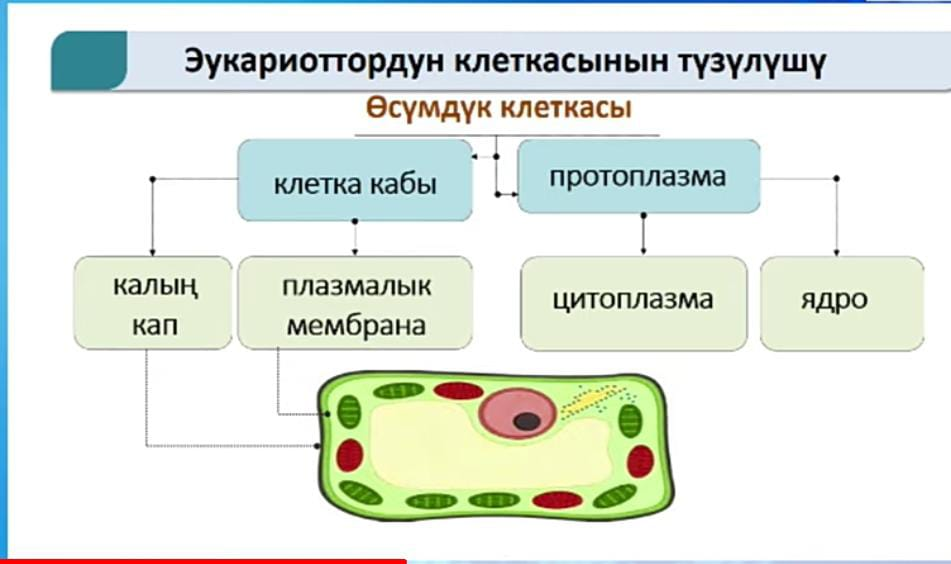 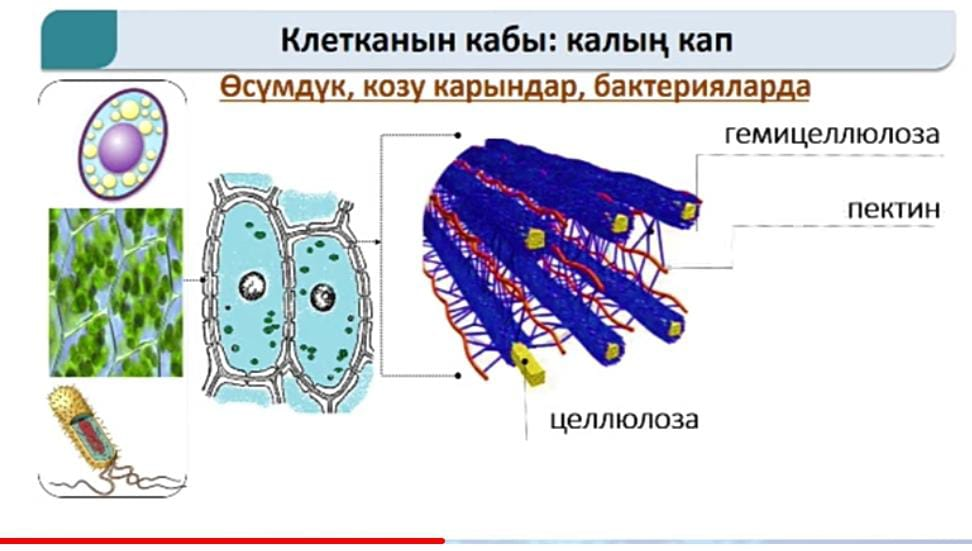 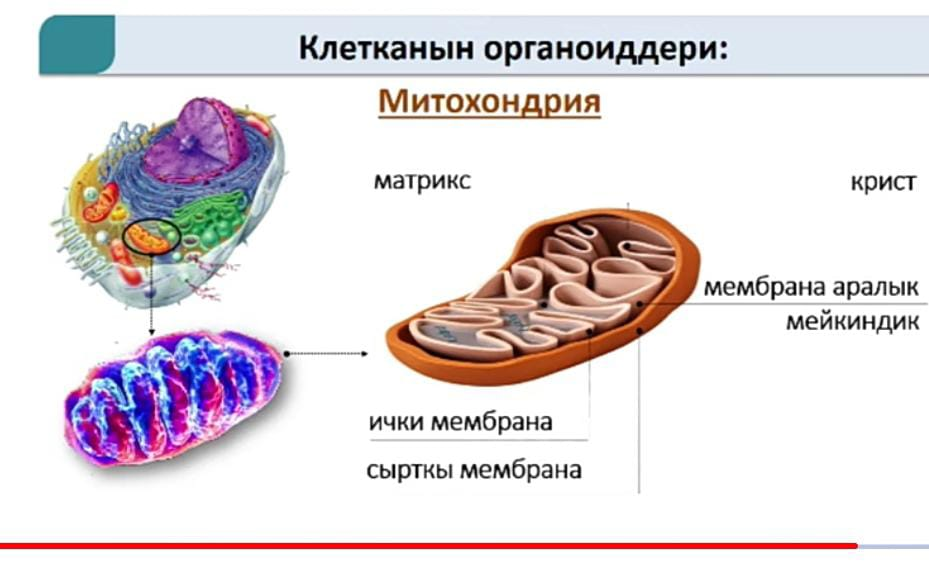 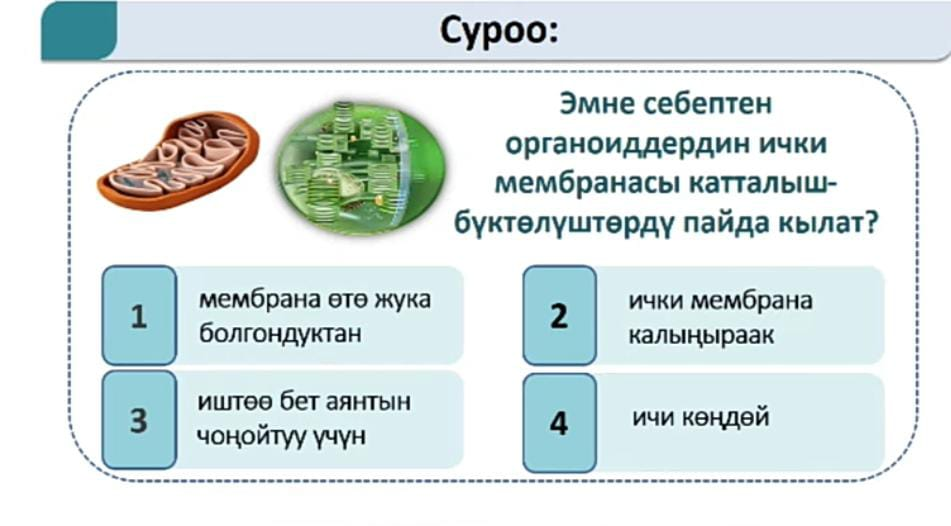 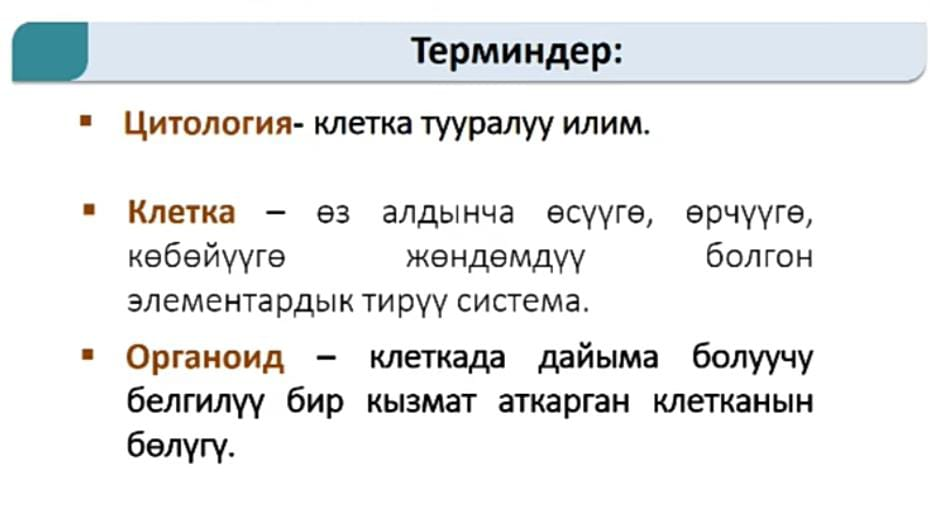 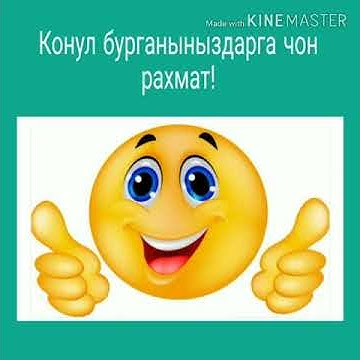